Massachusetts’ District and School Accountability System
Fall 2023
Topics
Summary of the 2023 Accountability System
Accountability Indicators
Normative Component
Criterion-Referenced Component
Assessment Participation 
Categorization of Schools and Districts
Reporting
Reporting Timeline and Resources
1. Summary of the 2023 Accountability System
Refresher: MA Accountability System 101
2
…that measure performance of groups, schools, and districts on specific indicators…
The Massachusetts accountability system consists of two components…
1
Achievement
English Learner Proficiency
Student Growth
Additional Indicators
High School Completion
Normative Component
(Accountability Percentile)
measures the performance of all students in a school compared to other schools in the state that serve similar grades, and is reported as a percentile from 1 to 99
3
…and are used categorize schools and districts as requiring assistance/intervention or not.
Criterion-Referenced Component (Targets)
measures a district’s or school’s progress towards improvement targets, and is reported as a percentage
Overview: 2023 Accountability Reporting
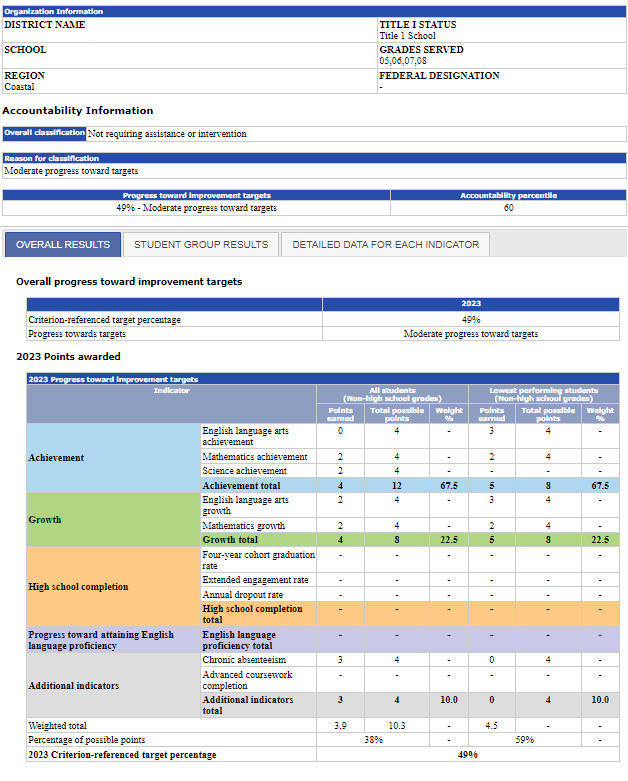 Represents a return to the full accountability system (first time since 2019)
Reports include:
Performance of the lowest performing students group 
Progress toward improvement targets
School and student group percentiles
Overall classifications
Schools of recognition
Recent History of Accountability Measures
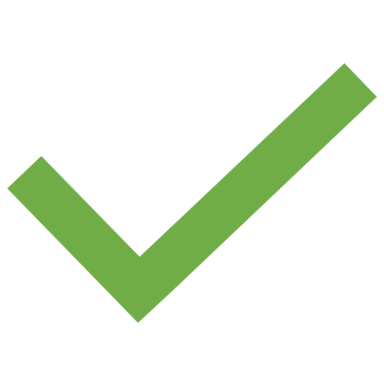 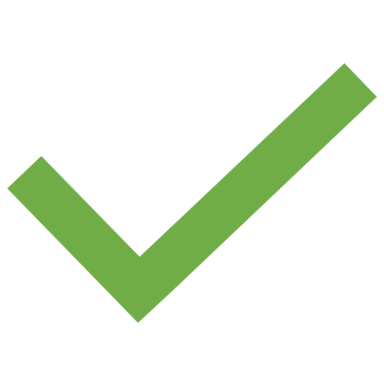 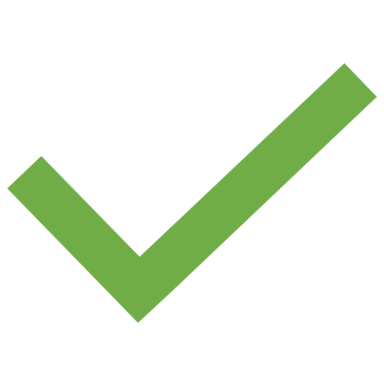 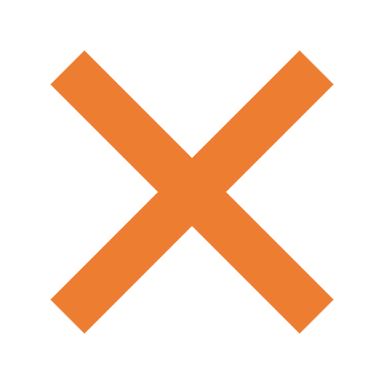 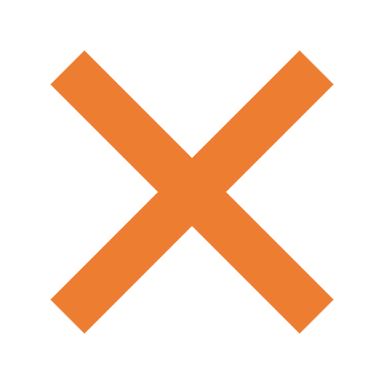 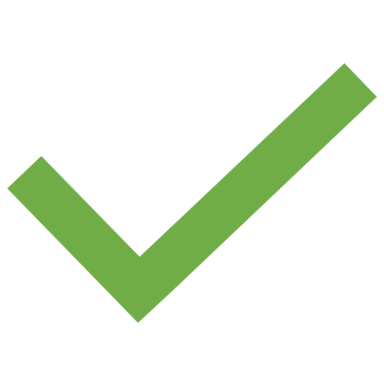 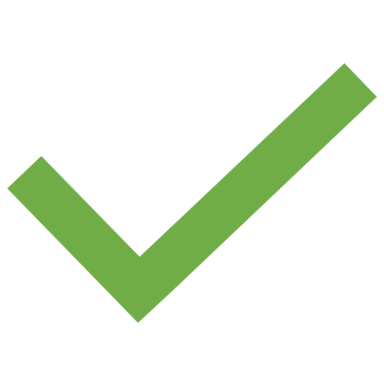 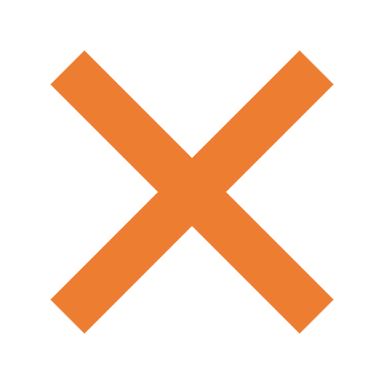 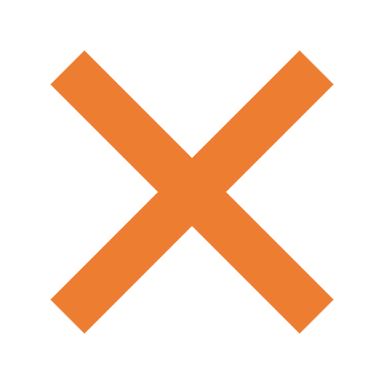 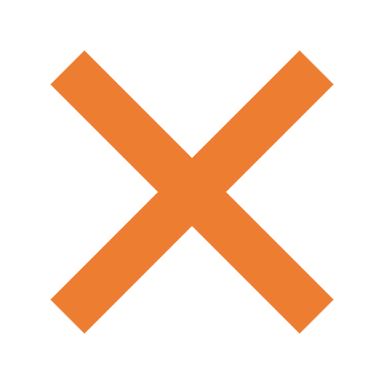 2. Accountability Indicators
Indicators in Accountability System
Note: To report data for an indicator, results must be available for at least 20 students in multiple years.
Weighting of Indicators: Non-High Schools
Weighting of Indicators: High Schools
Note: The high school completion indicators are considered part of achievement when measuring the ratio of achievement to growth
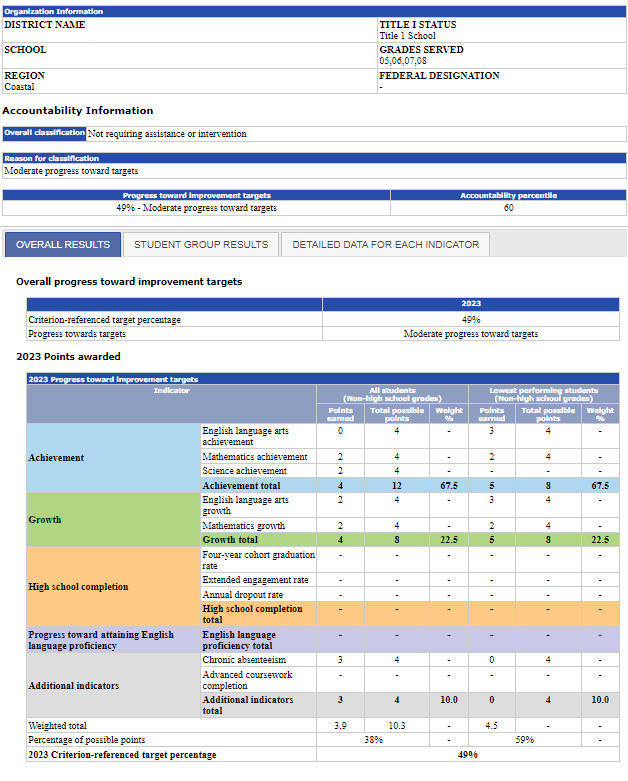 3. Normative Component (Accountability Percentile)
Overview: Normative Component
Accountability percentile 1-99, calculated using all available indicators for a school
Compares schools within one of three groups:
Non-high schools
Middle/High/K-12 schools
High schools
Used to identify the lowest performing schools in the state, as required by state and federal laws
Same calculation used at the student group level to identify low performing student groups
Weighted average of 2022 data (40%) and 2023 data (60%)
School Comparison Groups
Schools are grouped and compared based on the grades served in 2023:
Comparing Percentiles Across Years and Grades
Do not compare 2023 accountability percentiles school percentiles from 2012-2017
Use caution when comparing 2018, 2019, 2022, and 2023 percentiles
Percentiles were not calculated in 2020 and 2021
Do not compare percentiles across gradespans
Compare a non-high school to another non-high school
Compare a non-high school to a middle/high or K-12 school
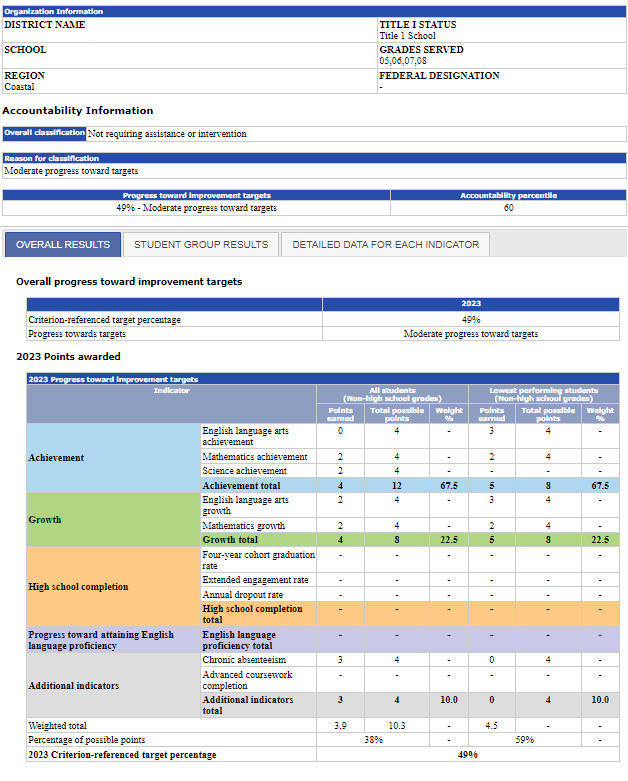 4. Criterion-Referenced Component (Targets)
Overview: Criterion-Referenced Component
Federal law requires long-term goals and measures of interim progress
DESE calculates targets for each district, school, and student group
2023 targets for the achievement indicators were published this past spring and were determined by the district, school, or group’s “path”
Recovery Path: The MCAS average scaled score for a group/subject was higher in 2019 than in 2022
Path Forward: The MCAS average scaled score for a group/subject was higher in 2022 than in 2019, or the improvement increment calculated using the recovery path for the group and subject is less rigorous than that assigned in 2019
Targets for non-assessment indicators are based on analysis of past trends and reasonable expectations for improvement
Points are assigned based on progress toward each indicator’s target 
Overall progress towards targets is reported as a percentage
Scale of Point Assignment
Points assigned based on progress toward target for each indicator for the all students group and each student group with sufficient data:
Lowest Performing Student Group
In addition to school results, DESE will also measure the performance of the lowest performing students in each school
Every school has a group of lowest performers
Identified from a group of students who have been enrolled in the school for more than one year
Exception in 2023: no lowest performing group in grade 10
For most schools serving grades 3-8, eligible students were:
Officially enrolled and tested in their current school or district for two consecutive years;  
Not a first- or second-year English learner in 2023
Not assessed using MCAS-Alt in both ELA and math 
The lowest performing group represents the lowest performing 25 percent of eligible students, identified using a combined 2022 ELA and math average scaled score
In schools where a legitimate cohort cannot be identified (fewer than 20 students), accountability results will be based on the performance of the “all students” group only
Sample Criterion-Referenced Component Calculation (Non-High School)
Sample Criterion-Referenced Component Calculation (High School)
N/A in 2023
5. Assessment Participation
Overview: Assessment Participation
Districts and schools are required to maintain a 95 percent participation rate for the district/school as a whole and for each student group
Calculation includes:
ELA, math, and science MCAS
ACCESS for ELLs (included in ELA rate)
Rate for All Students calculated separately for ELA, math, and science
Rate for each student group represents the percentage of all tests combined
Calculated two ways, with higher rate used in determination:
Actual 1-year rate for current year, and
Combined 2-year rate (if actual 1-year rate is less than 95 percent)
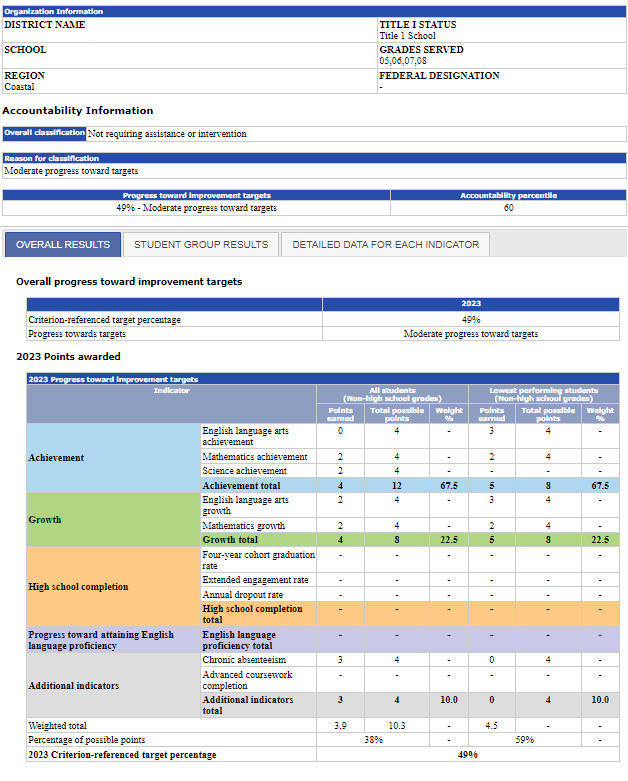 6. Categorization of Schools and Districts
Overview: Categorization of Schools
Accountability determinations for schools will be based on 5 factors:
Accountability percentile (1-99)
Criterion-referenced target percentage (0-100%)
Student group performance (Student group percentile 1-99)
Graduation rate (if less than 66.7%)
Assessment participation (if less than 95%) 
Underperforming and chronically underperforming school decisions made at the discretion of the Commissioner (designation and exit)
Schools ending in grade 3 will be classified based on criterion-referenced component only 
No student growth, therefore no accountability percentile
Schools with no tested grades will be classified as “insufficient data”
Categorization of Schools
Overview: Categorization of Districts
Districts are classified based on the performance of the district as a whole (i.e., treated like one big school)
District accountability percentiles are not calculated
Classified based on criterion-referenced component
Adjustments made for low graduation rates and low assessment participation
Underperforming and chronically underperforming district decisions made by the Board upon the recommendation of the Commissioner (designation and exit)
Categorization of Districts
7. Reporting
Accountability Reports
Annual accountability reports include:
Overall classification 
Federal designation (if applicable, schools only)
Percentiles (schools and groups only)
Criterion-referenced target percentages
Data related to performance on each accountability indicator for each student group meeting the minimum group size (20 students)
All students
Lowest performing students
High needs students
English learners (ELs) and former ELs
Students with disabilities
Low income students
Major racial/ethnic student groups
8. Reporting Timeline and Resources
2023 Accountability Reporting Schedule
Preliminary and official embargoed accountability reports are in a separate Accountability Data application in the Security Portal (not in dropboxes or Edwin). Appropriate security roles are assigned by district Directory Administrators:
Accountability (District Level) – to access district-level reports
Accountability (School Level) – to access individual school reports
Preliminary and official accountability data are confidential and may not be discussed publicly until DESE releases official results in late September
Resources
DESE website: https://www.doe.mass.edu/accountability/lists-tools/default.html
Accountability system summaries
Detailed/technical documentation
Lists/data files
Presentations
Security Portal: https://gateway.edu.state.ma.us/ 
Preliminary and embargoed reports
School and District Profiles: https://profiles.doe.mass.edu/ 
Public reports
Email: ElementarySecondaryEd.Act@mass.gov